Brazil: The current and future state of energy
Michael Spaulding, Alison Pelletier, Devin Resnik, Tim Richards
Brazil Overview
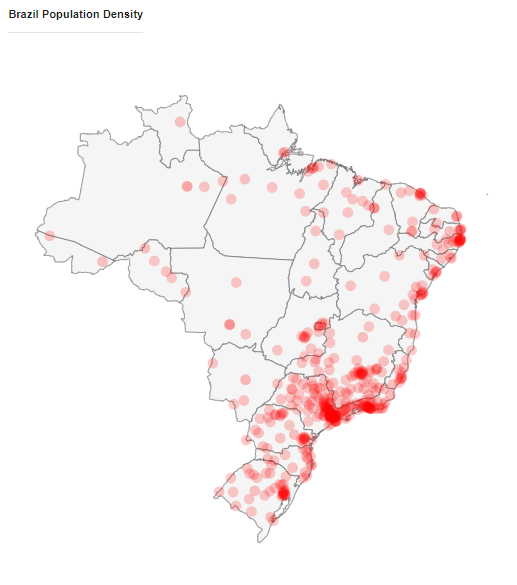 Population: 210 million
Growth Rate of 0.75%
Positive trade Balance
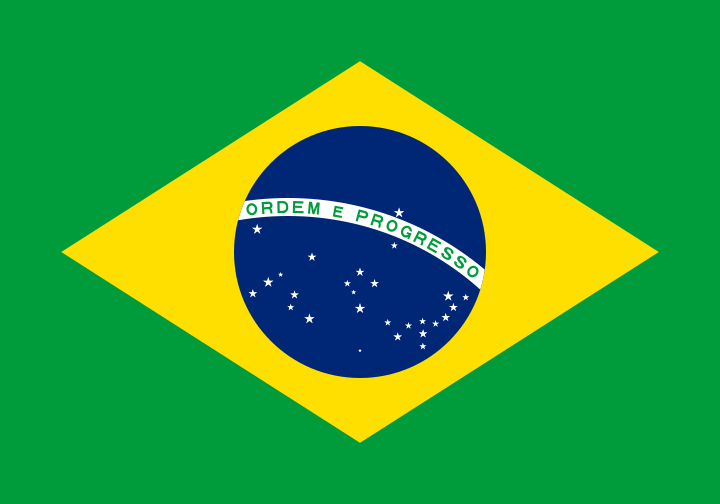 [Speaker Notes: Population source http://worldpopulationreview.com/countries/brazil-population/
Flag : https://en.wikipedia.org/wiki/Flag_of_Brazil#/media/File:Flag_of_Brazil.svg]
International Trade
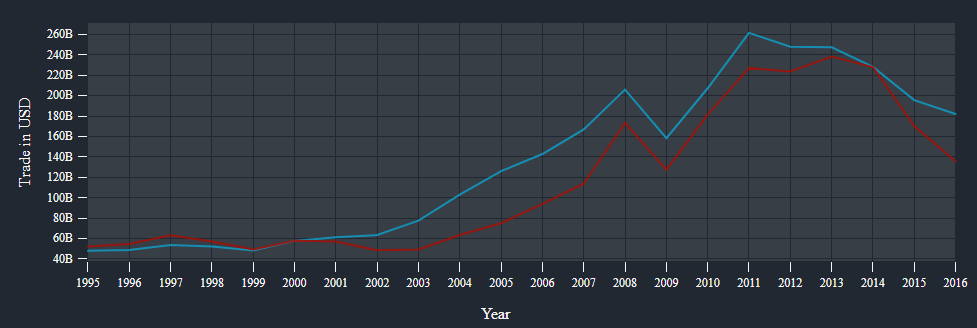 Blue line = exports
Red line =  imports
Export Destinations: China 19%, U.S. 13%, Argentina 7.4%

Import Origins: China147%, U.S. 18%, Germany 6.7%, Argentina 6.7%
Economic overview
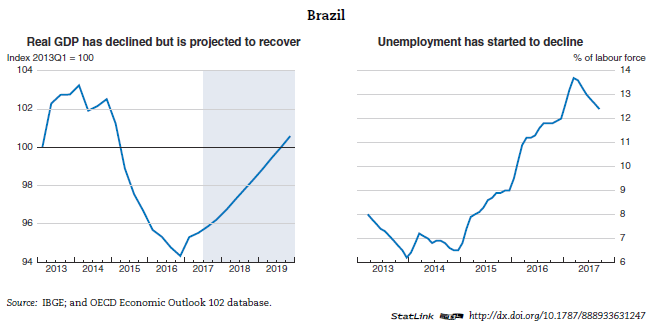 Ranked 8th in global GDP 
Nominal GDP $2.14 trillion economy
Economic growth returned after two year decline
http://www.oecd.org/eco/outlook/brazil-economic-forecast-summary.htm
Imports and Exports
$182 Billion USD in exports
Main exports 
 Iron ore - 9.1% $20.5B
Soybeans - 8.6% $19.5B
Raw Sugar - 5.2% $11.7B
21st Largest Exporting country
$135 Billion USD in imports
Main Imports
Petroleum (Refined 4.8%, Crude 1.6%, Gas  1.5%)
Machinery 27%
Misc. Chemicals 19%
Imports have decreased from 2011-2016 at an annual rate of 19%
https://atlas.media.mit.edu/en/profile/country/bra/
Current Energy Sources: Non-Renewables
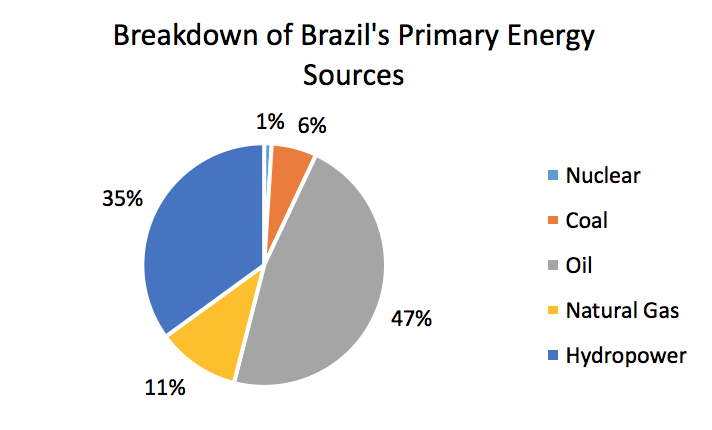 Oil
Natural Gas
Coal
Nuclear
Oil
As of 2016 end:
47% of primary energy consumption
1.8 thousand million tonnes proven
Production:                        136.7 million tonnes
Consumption:                    138.8 million tonnes
Decrease of 5.6%
Refinery rate of 216.7 thousand barrels/day
Capacity of 270.9 thousand barrels/day
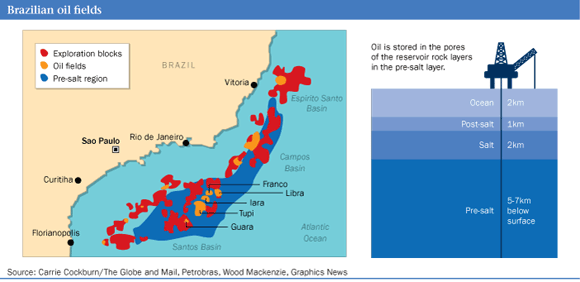 [Speaker Notes: BP. (2017). BP Statistical Review of World Energy June 2017. Retrieved April 16 from https://www.bp.com/content/dam/bp/en/corporate/pdf/energy-economics/statistical-review-2017/bp-statistical-review-of-world-energy-2017-full-report.pdf]
Oil Continued
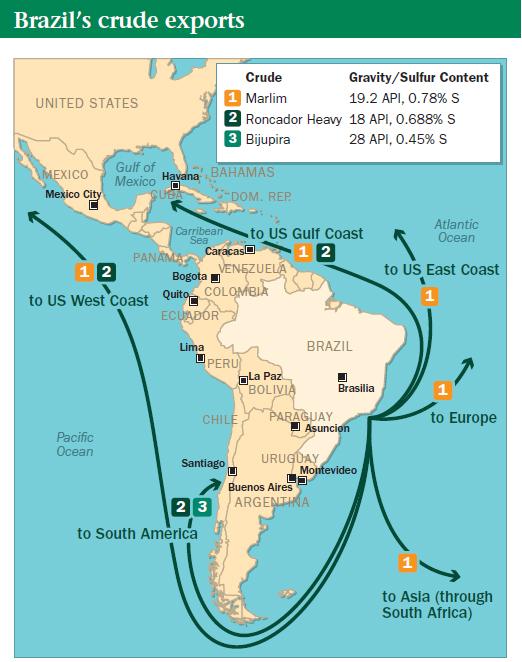 As of 2016 end:
Ninth largest producer
Exported 34.5 million tonnes
Fifteenth largest exporter 
8% increase from 2015
Imported 21.1 million tonnes
Top importer is China:                                    12.8 million tonnes
Second is Uruguay:                                        4.3 million tonnes
Natural Gas
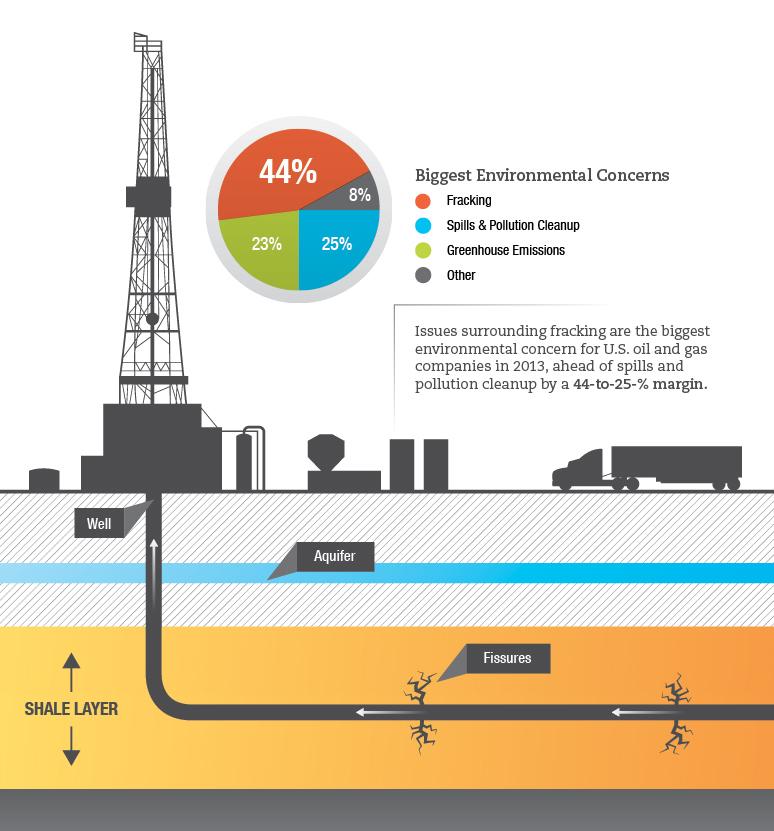 As of 2016 end:
11% of primary energy consumption
10.4 Bcm imported by pipeline from Bolivia
3.0 Bcm imported by liquified natural gas
0.4 trillion cubic metres proven
Production:                                                    23.5 Bcm
		Equal to 21.1 million tonnes of oil
Consumption:                                                36.6 Bcm
         Equal to 32.9 million tonnes of oil
Decrease of 12.5%
Coal
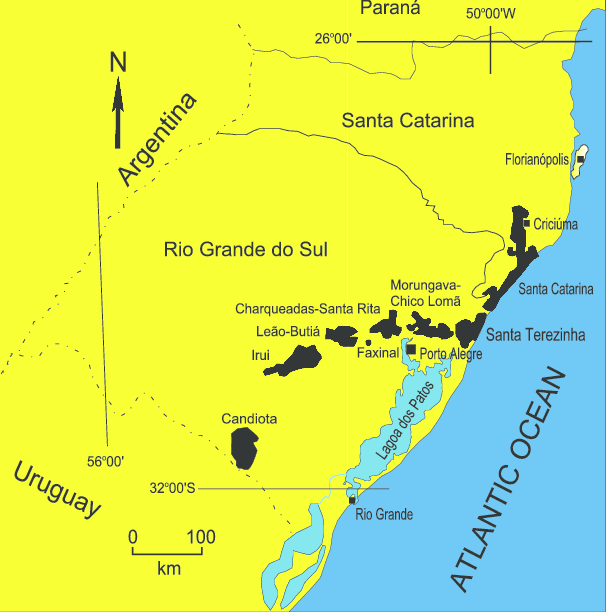 As of 2016 end:
6% of primary energy consumption
6596 million tonnes proven
Production:                                                  3.5 million tonnes oil equivalent
Consumption:                                            16.5 million tonnes oil equivalent
Decrease of 6%
Nuclear
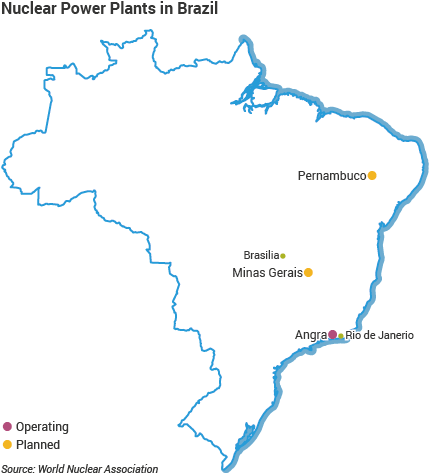 3% of primary energy consumption
Consumption: 
3.6 million tonnes oil equivalent
Produced by pressurized water reactors
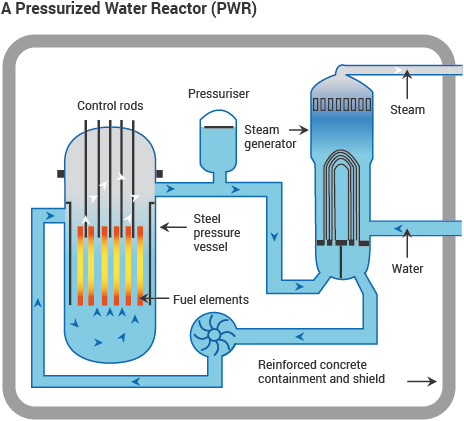 Current Renewable Energy Sources
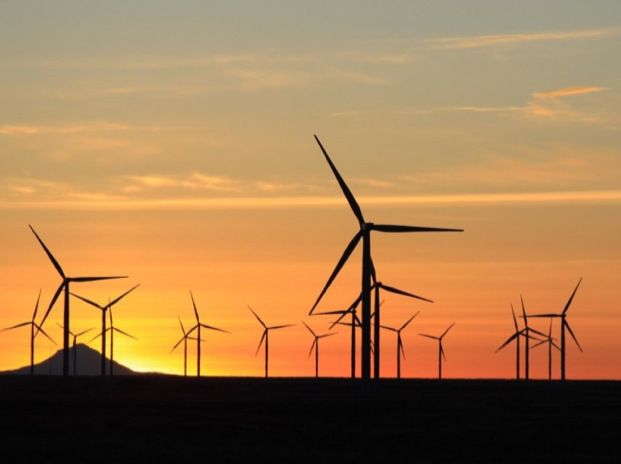 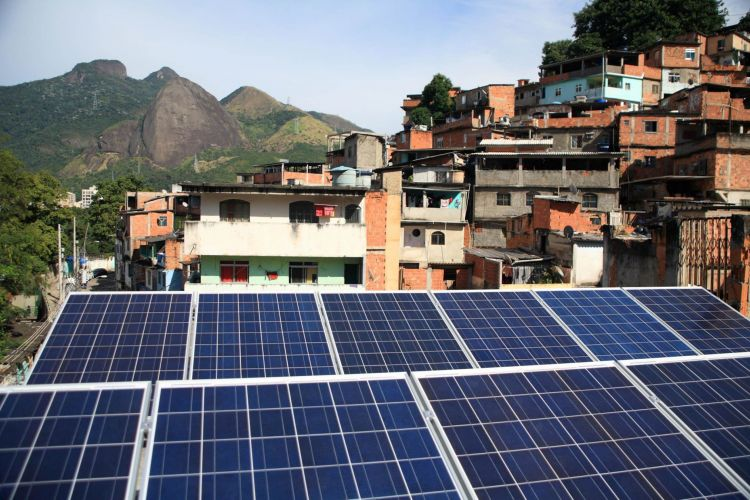 Solar
Wind
Renewable energy consumption accounts for 21% of total energy consumption and consumption increased by 18.4% in 2016
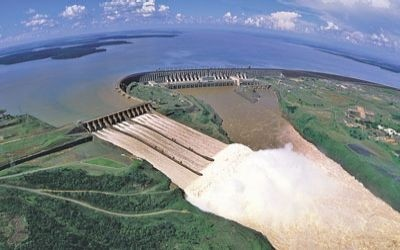 Hydro
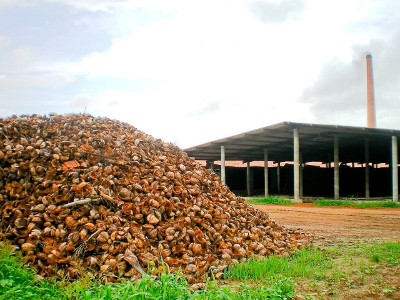 Biomass
Itaipu Dam
https://www.elp.com/content/dam/elp/online-articles/2014/09/wind%20energy%20turbines%20ELP.png
[Speaker Notes: https://aemstatic-ww1.azureedge.net/content/elp/en/articles/2015/08/germany-to-invest-in-brazil-infrastructure-renewable-energy-projects/_jcr_content/leftcolumn/article/headerimage.img.jpg/1440199825287.jpg]
Solar
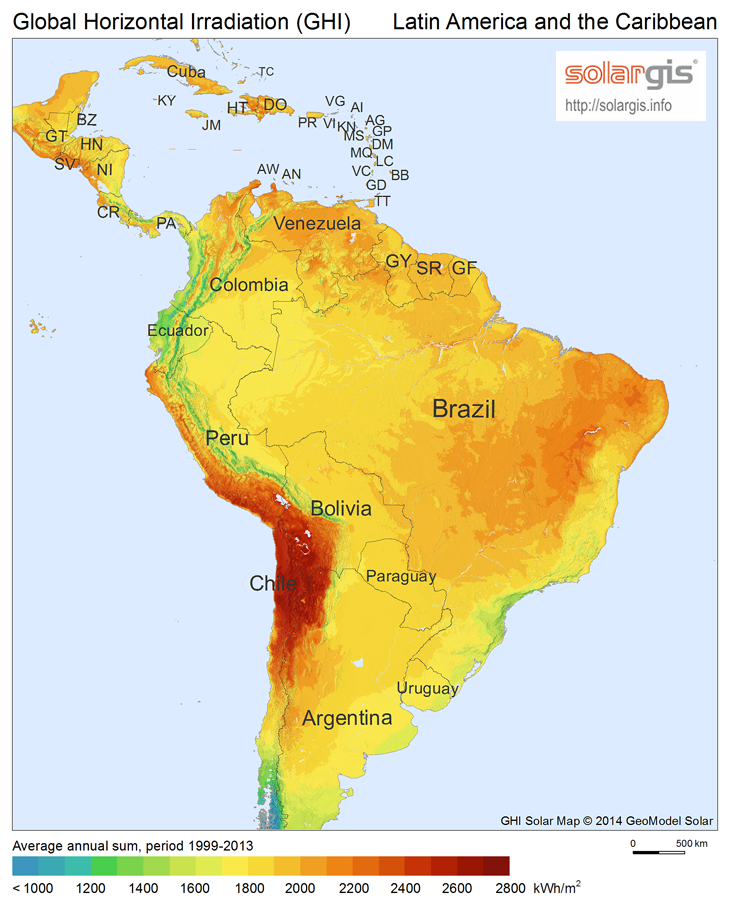 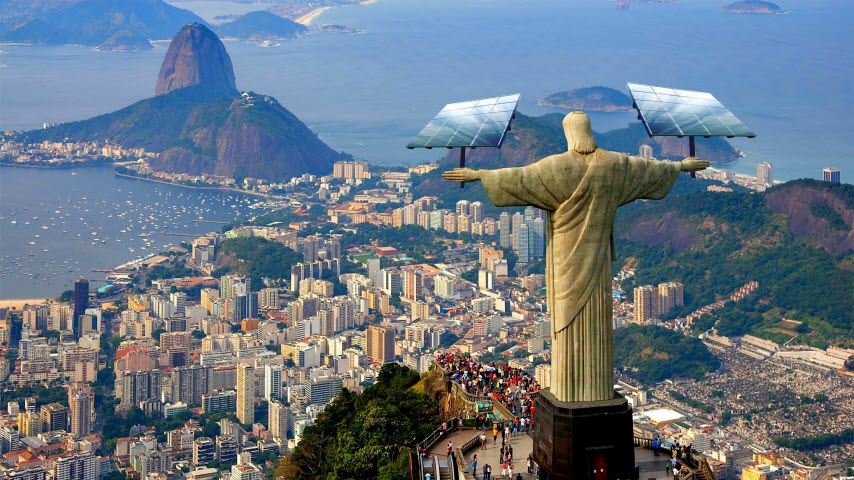 Consumption increased by 50.5% in 2016
Less than 0.05 MTOE of solar energy consumed
US consumed 12.8 MTOE
High solar incidence, large potential to increase
4.5-6.5 sun hrs/day
50% telecom systems/50% rural energy systems
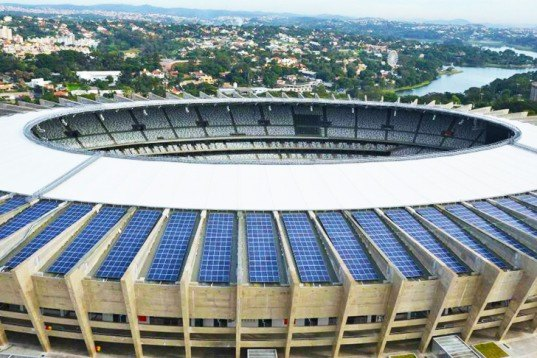 [Speaker Notes: https://en.wikipedia.org/wiki/Solar_power_in_Brazil]
Biomass
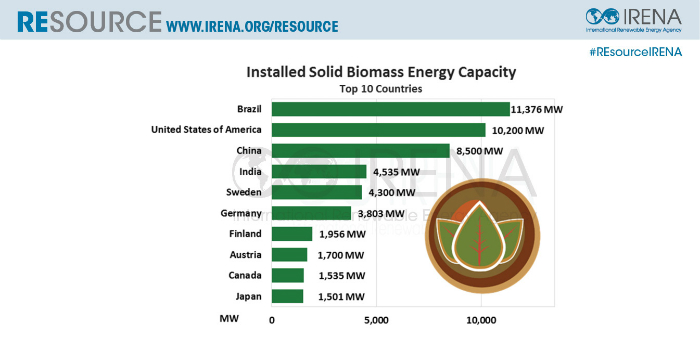 Involves use of organic garbage, agricultural remains, wood shavings, vegetable oil, refuse sugarcane, eucalyptus
Represents 27% of Brazil’s energy matrix
Potential as a low-cost, indigenous supply of power
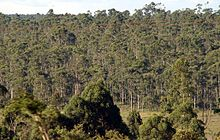 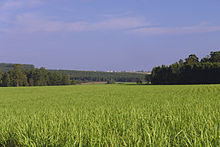 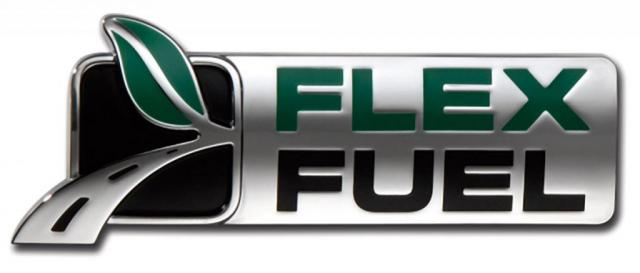 Ethanol
Government backed Alcohol fuel program phased out (1975-2003)
Alcohol fuel demand is now market dirven
Production of ethanol 
Low additional cost
Sugarcane crops efficient
Efficient crop effluent treatment and reuse (98% reclamation)
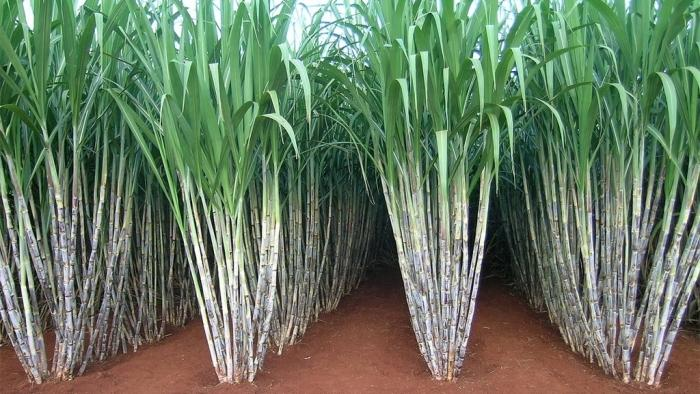 [Speaker Notes: https://www.sciencedirect.com/science/article/pii/S0305750X11000611 
FF logo: http://www.autoguide.com/gallery/d/664215-4/Flex-Fuel-Logo.jpg 
Sugarcane : http://us-east.ln.thebrazilbusiness.com/www/images/media/700_394/586.jpg also attached article has good info http://thebrazilbusiness.com/article/brazilian-sugarcane-industry]
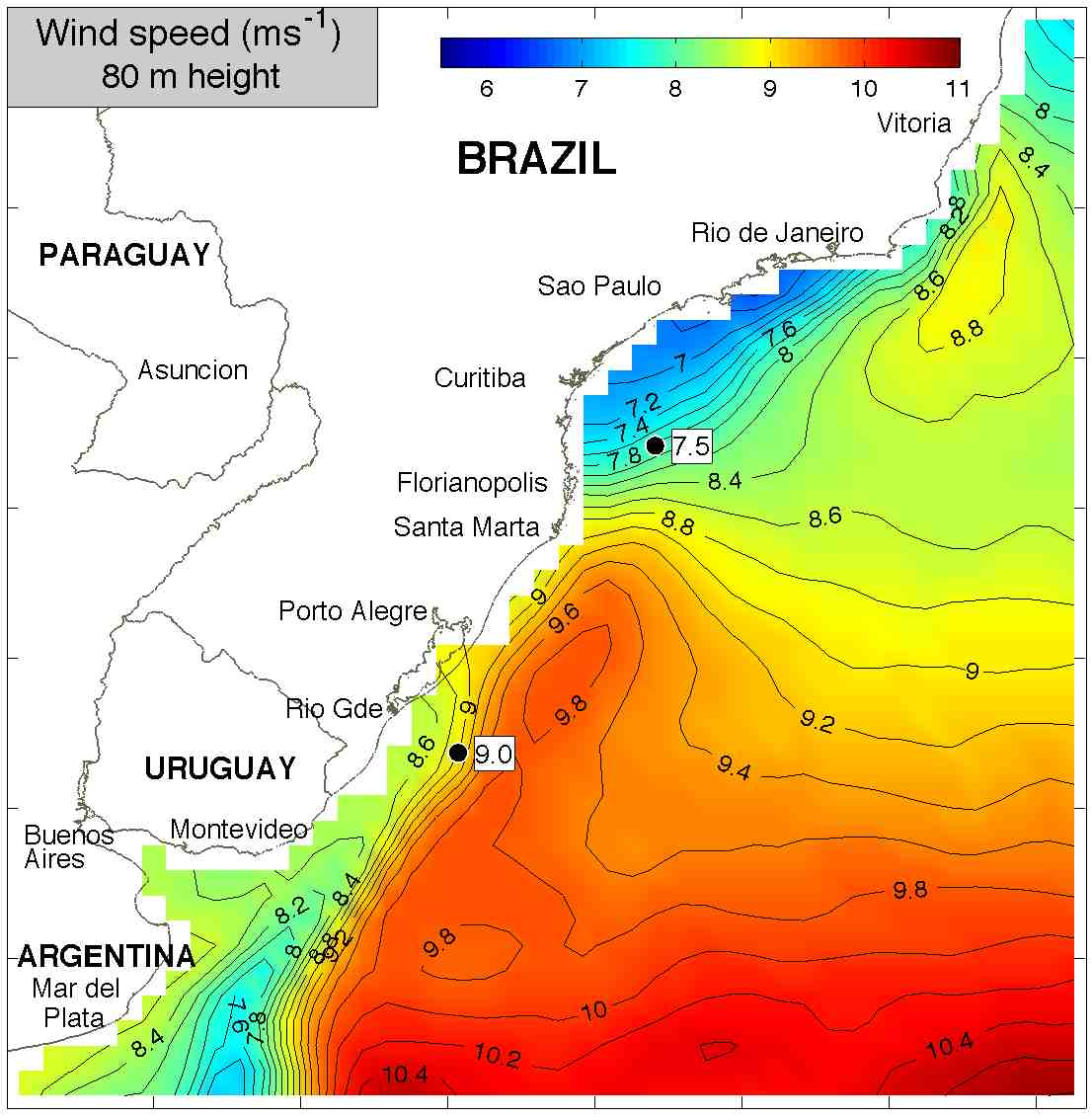 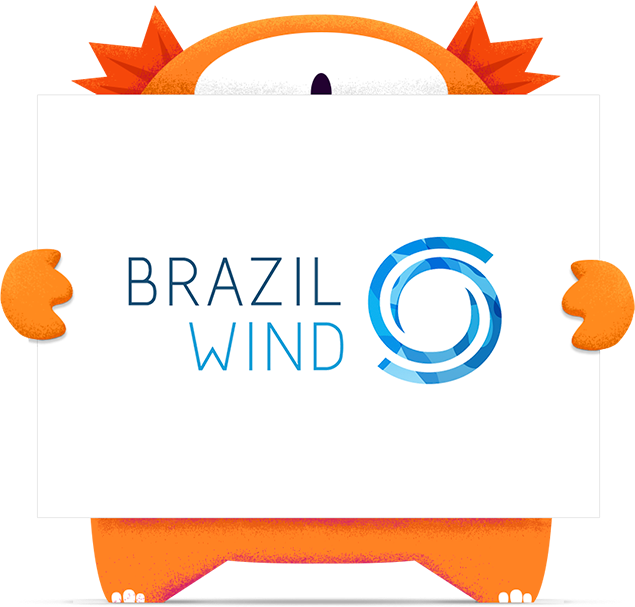 Wind
Wind energy consumption increased by 51.8% in 2016
Consumption = 7.4 MTOE
US = 19.1 MTOE
Current installed capacity = 12.5 GW (2018)
Highest capacity in Latin America
Large potential for offshore wind farms
Wind strength is greater during low-rainfall months
Wind is a complementary source to hydro
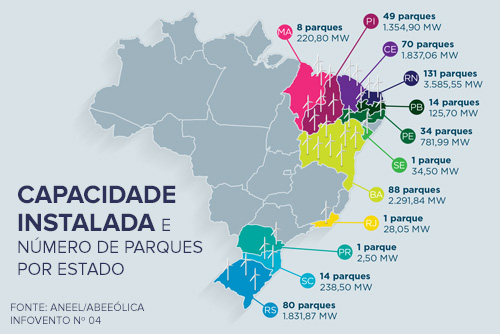 [Speaker Notes: https://techieibrazil.wordpress.com/2011/10/11/wind-power-in-brazil-great-potential-even-better-opportunities/]
Hydropower
Largest hydropower resources in South America
Installed capacity = 98,015 MW
Current generation = 410.24 TWh
Current consumption = 86.9 MTOE
US = 59.2 MTOE
China = 263.1 MTOE
Brazil is the 2nd largest consumer of hydropower in the world
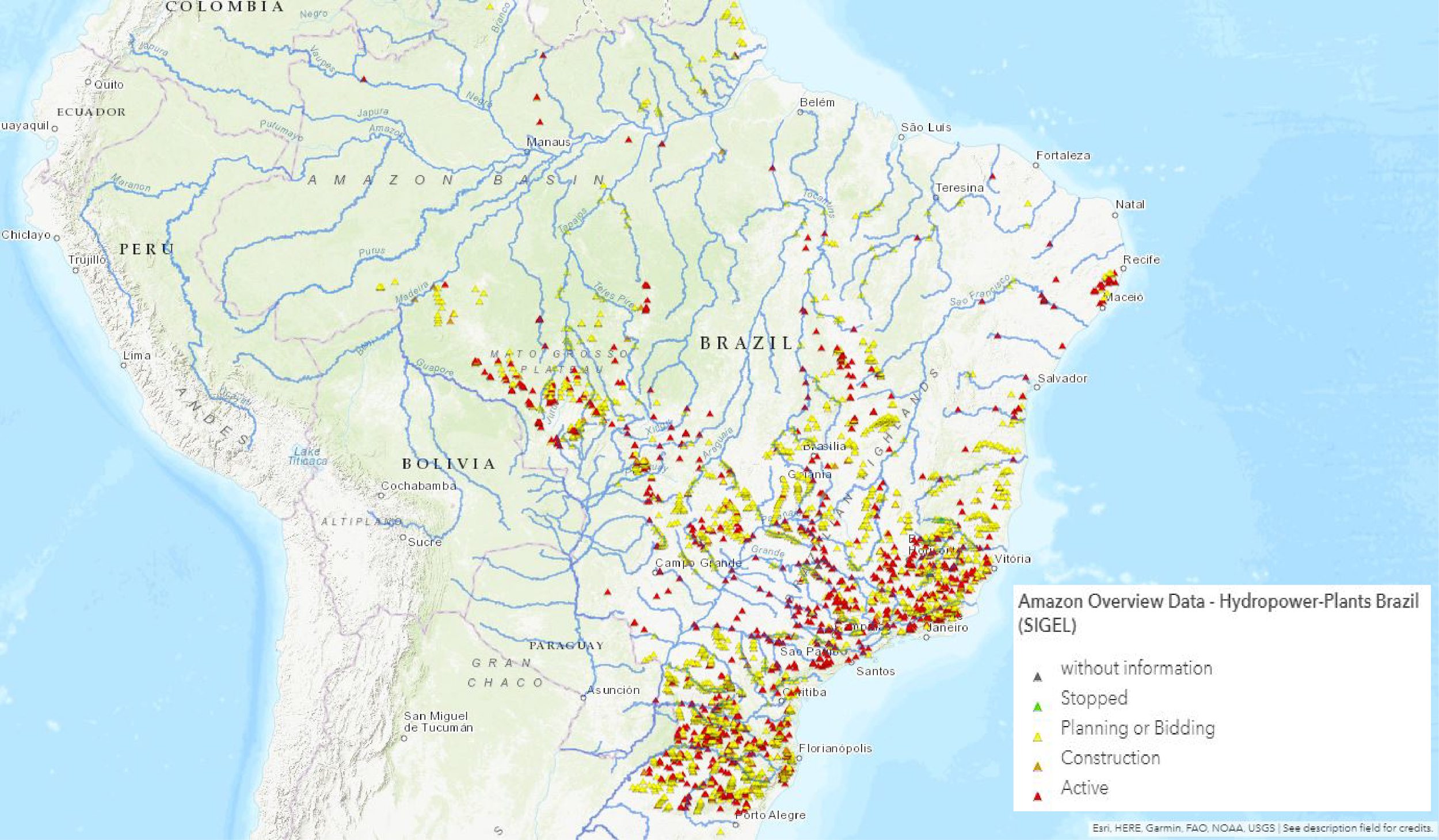 https://www.hydropower.org/country-profiles/brazil
[Speaker Notes: Capacity = the maximum electric output under specific conditions
Generation = the amount of electricity a generator produces over a certain period of time
https://www.hydropower.org/country-profiles/brazil]
Number of Large Dams Planned or Under Construction
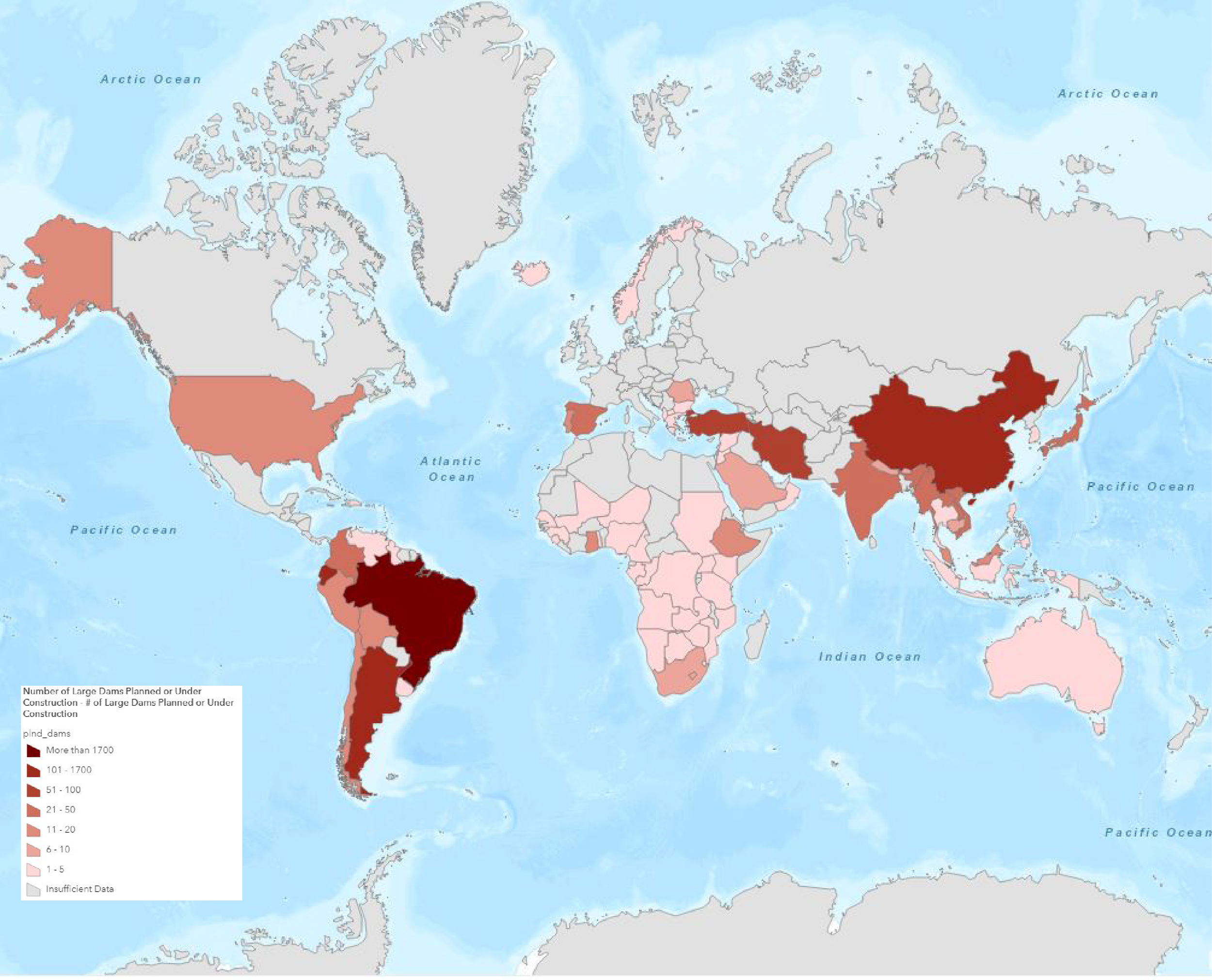 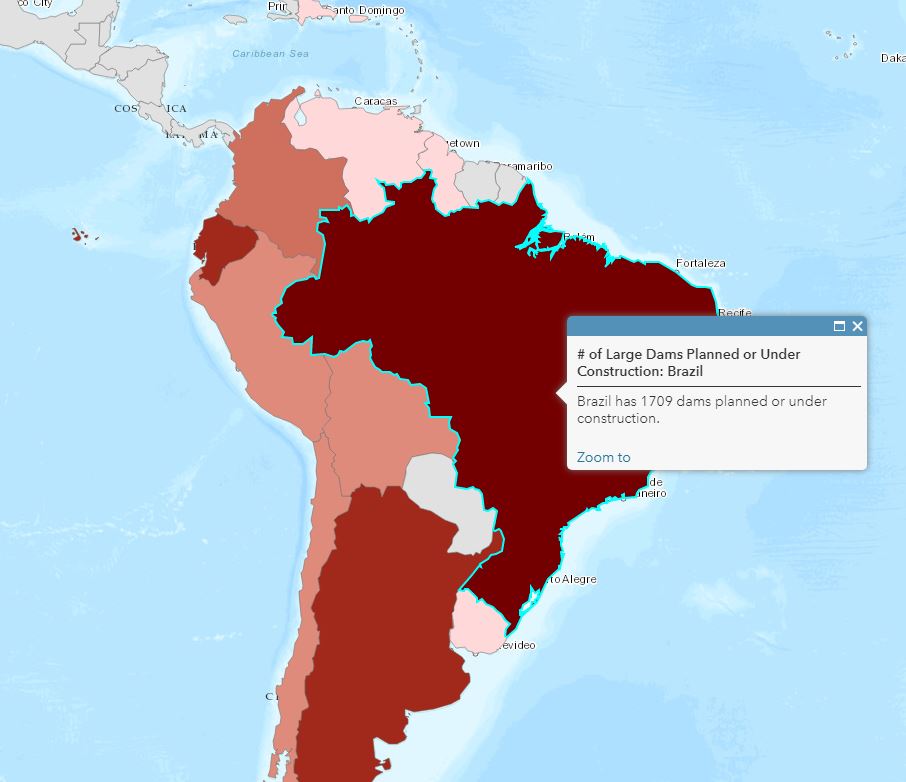 Brazil has 1709 dams planned or under construction
Current Electricity Production
In 2016, Brazil produced 581.7 TWh (2.3% of world’s electricity generation)
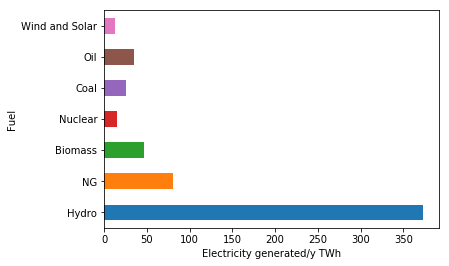 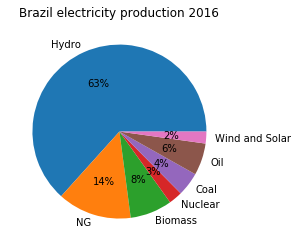 [Speaker Notes: Source: BP Energy Statistics (2016)]
Potential issues with current sources
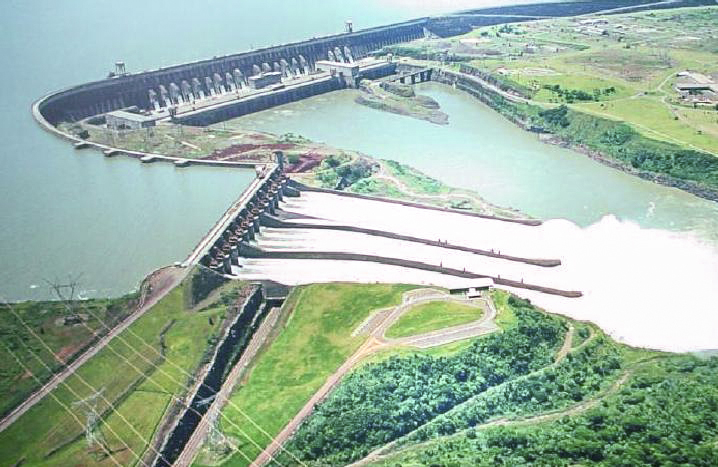 Hydropower:
Decrease in water quality
Relocation
Increased seismicity
Oil and Gas:
Refined oil and gas need to be imported
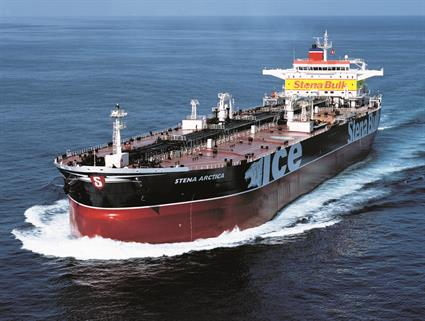 Itaipu Dam
[Speaker Notes: Positives and negatives of hydro: https://www.sciencedirect.com/science/article/pii/S187661021200793X
Biomass: https://www.sciencedirect.com/science/article/pii/S0305750X11000611 
Oil tanker: https://www.wartsila.com/encyclopedia/term/oil-tanker 
Itaipu Dam: https://en.wikipedia.org/wiki/Itaipu_Dam#/media/File:ItaipuAerea2AAL.jpg]
Future energy/projections
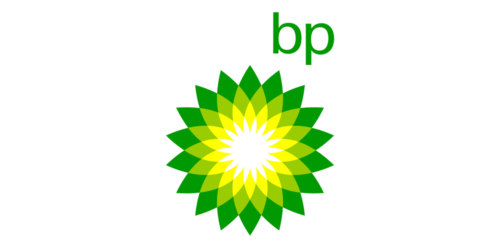 BP Energy Outlook
60% growth in Brazil’s energy consumption to 2040
2.0% p.a. energy consumption growth
3% share of global energy (2040)
By 2040, 47% energy use from renewable source
42% in 2016
4% share of global oil production in 2040
https://www.bp.com/en/global/corporate/energy-economics/energy-outlook/country-and-regional-insights/brazil-insights.html
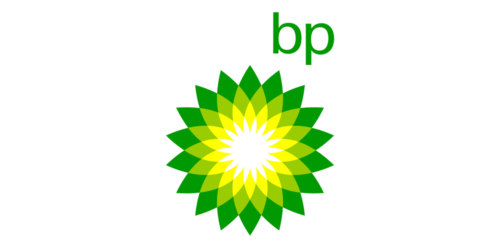 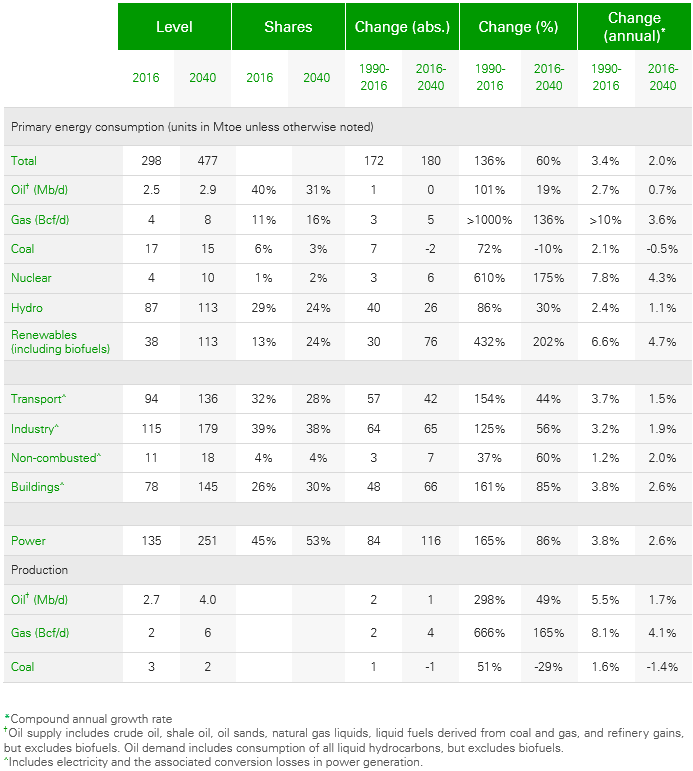 BP Energy Outlook - Brazil

Energy consumption shares by 2040
Reduced
Oil
Coal
Hydro
Increased
Gas
Nuclear
Renewable (incl. biofuels)
Production by 2040
Oil and gas increase
Coal decreases
https://www.bp.com/en/global/corporate/energy-economics/energy-outlook/country-and-regional-insights/brazil-insights.html
Climate Action Plan
First major developing country to put forward a climate pledge
37% cut in greenhouse gas (GHG) emissions from 2005 levels by 2025
43% cut by 2030
Plans Include: Reforestation, limiting illegal deforestation in the Amazon, and increasing shares in non-hydropower renewables
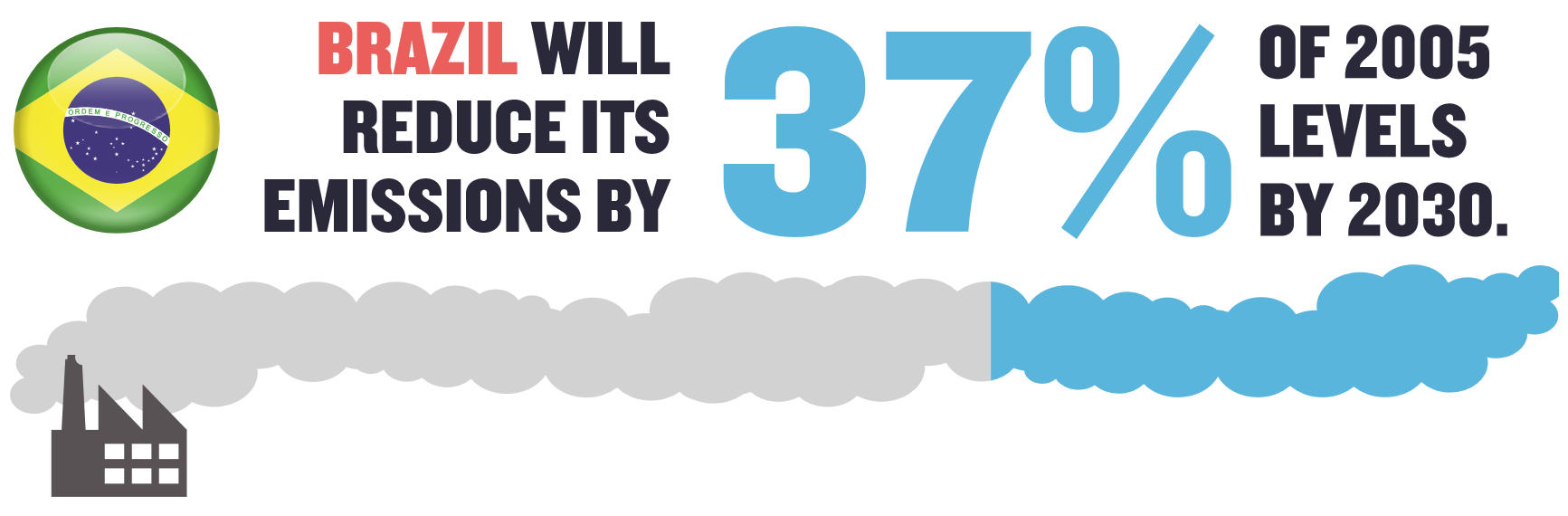 https://www.nrdc.org/experts/han-chen/implementing-paris-agreement-first-year-progress-report
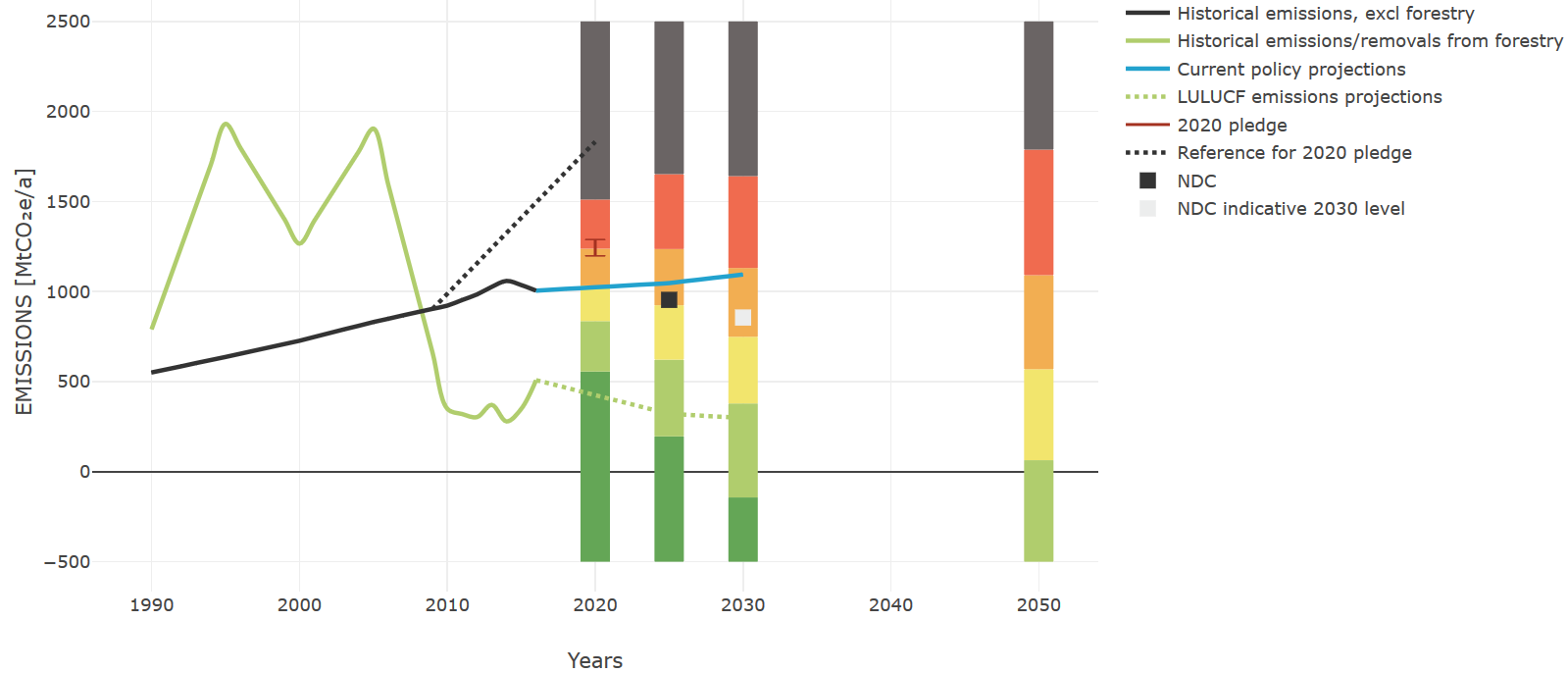 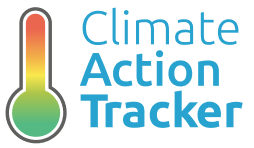 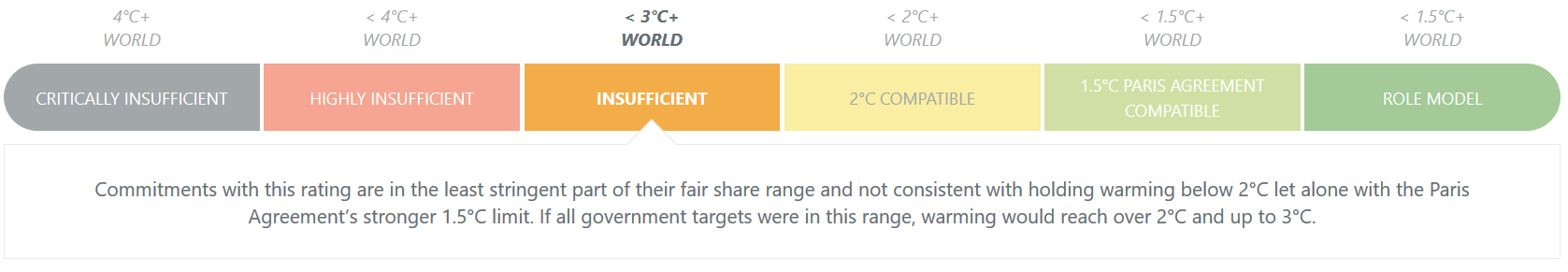 [Speaker Notes: CAT is an independent scientific analysis produced by three research organisations tracking climate action since 2009. They track progress towards the globally agreed aim of holding warming well below 2°C, and pursuing efforts to limit warming to 1.5°C.]
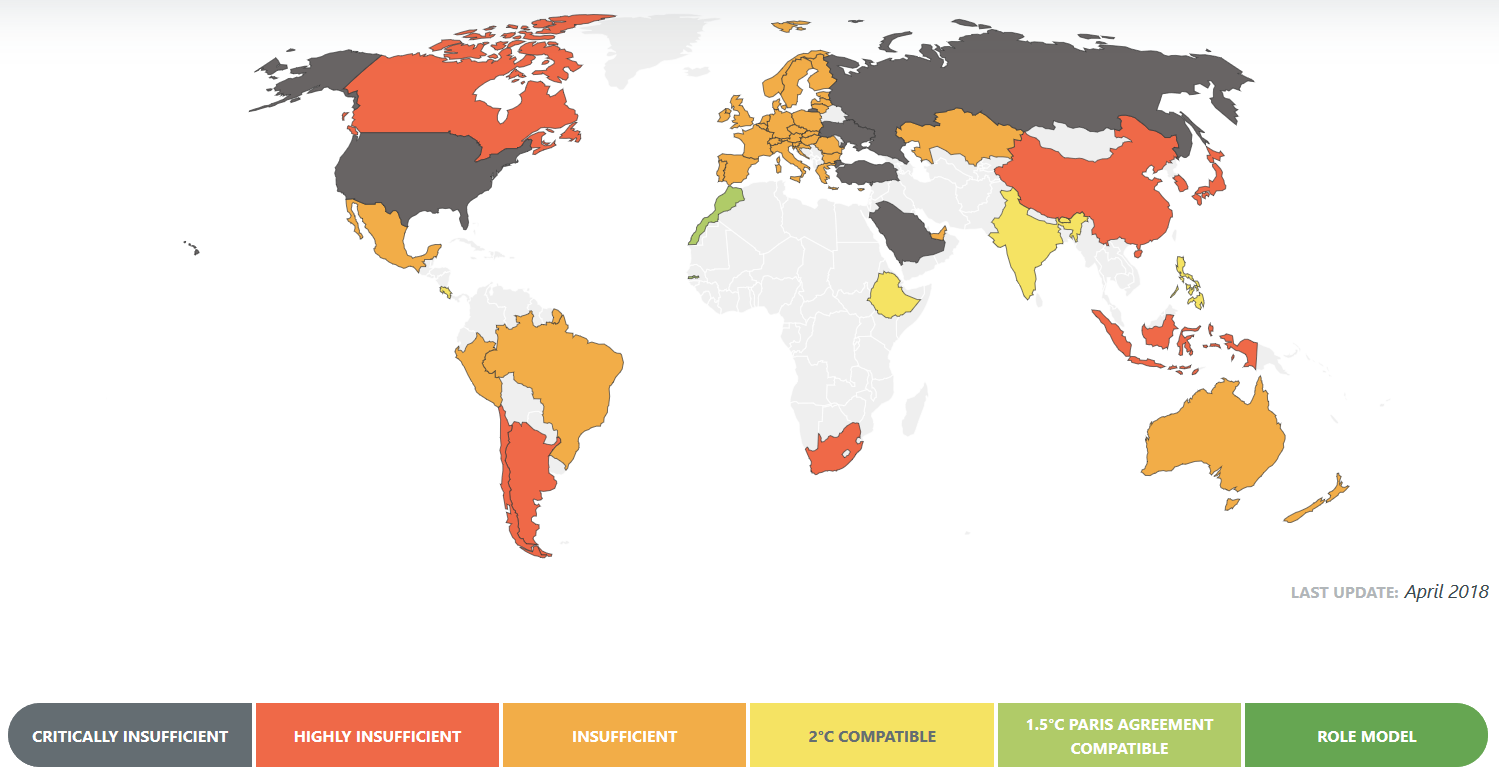 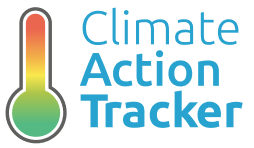 http://climateactiontracker.org/
Sources
Non-Renewables:

BP. (2017). BP Statistical Review of World Energy June 2017. Retrieved April 16 from 
https://www.bp.com/content/dam/bp/en/corporate/pdf/energy-economics/statistical-review-2017/bp-statistical-review-of-world-energy-2017-full-report.pdf 

U.S. Energy Information Administration. (2017). Country Analysis Brief: Brazil. Retrieved April 16 from https://www.connaissancedesenergies.org/sites/default/files/pdf-pt-vue/brazil_2017.pdf

Population 
"Brazil Population 2018." worldpopulationreview, worldpopulationreview.com/countries/brazil-population/. Accessed 2018.

Economic information:
"Brazil - Economic forecast summary (November 2017)." , OECD, www.oecd.org/eco/outlook/brazil-economic-forecast-summary.htm 
"OEC Brazil ." The Observatory of Economic Complexity, https://atlas.media.mit.edu/en/profile/country/bra/.
 
Ethanol:
 La Rovere, Emilio L., André S. Pereira, and André F. Simões. "Biofuels and Sustainable Energy Development in Brazil." World Development, vol. 39, no. 6, June 2011.

Wind:
"Wind Power in Brazil: great potential, even better opportunities!." Engineering & Development in Brazil, https://techieibrazil.wordpress.com/2011/10/11/wind-power-in-brazil-great-potential-even-better-opportunities/. Accessed 2018.
 
Hydropower:
"Brazil ." International Hydropower Association, International Hydropower Association, https://www.hydropower.org/country-profiles/brazil. Accessed 2018.
Sperling, Eduardo. "Hydropower in Brazil: Overview of Positive and Negative Environmental Aspects." Energy Procedia, vol. 18, 2012.

Outlook/Projections:
“Country Insight – Brazil.” Bp.com, www.bp.com/en/global/corporate/energy-economics/energy-outlook/country-and-regional-insights/brazil-insights.html. 
Chen, Han. “Implementing the Paris Agreement: 1st Year Progress Report.” NRDC, 2 Nov. 2017, www.nrdc.org/experts/han-chen/implementing-paris-agreement-first-year-progress-report. 
“Brazil.” Brazil | Climate Action Tracker, 30 Apr. 2018, climateactiontracker.org/countries/brazil/.
[Speaker Notes: Not used(i think) but good articles:
 Electricity supply security and the future role of renewable energy sources in Brazil
https://www.sciencedirect.com/science/article/pii/S1364032116000290 
Relationships among carbon emissions, economic growth, energy consumption and population growth: Testing Environmental Kuznets Curve hypothesis for Brazil, China, India and Indonesia
https://www.sciencedirect.com/science/article/pii/S1470160X16303685]
Image Sources
Flag: https://en.wikipedia.org/wiki/Flag_of_Brazil#/media/File:Flag_of_Brazil.svg
Trade graph: https://atlas.media.mit.edu/en/profile/country/bra/
Economic growth: http://www.oecd.org/eco/outlook/brazil-economic-forecast-summary.htm
FF logo: http://www.autoguide.com/gallery/d/664215-4/Flex-Fuel-Logo.jpg
Sugarcane:http://us-east.ln.thebrazilbusiness.com/www/images/media/700_394/586.jpg
Oil tanker: https://www.wartsila.com/encyclopedia/term/oil-tanker
Itaipu Dam: https://en.wikipedia.org/wiki/Itaipu_Dam#/media/File:ItaipuAerea2AAL.jpg